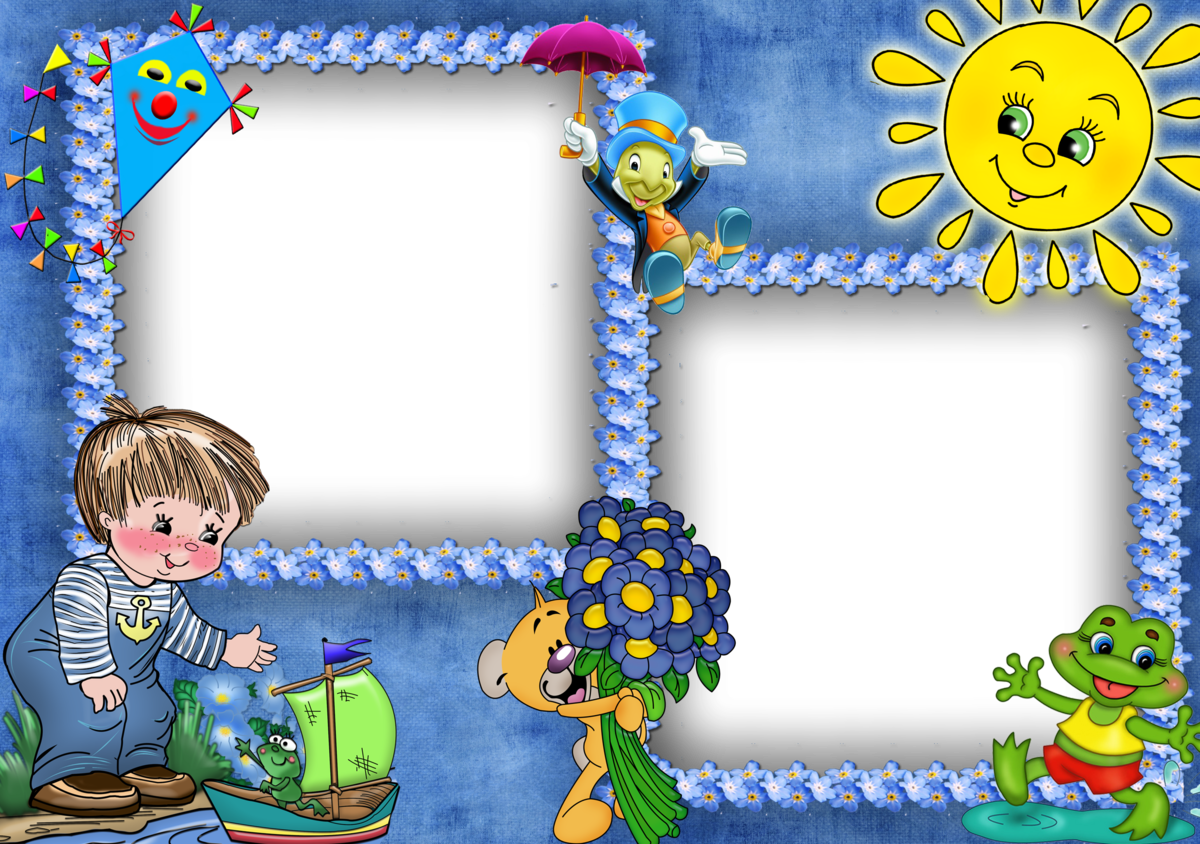 Взаимодействие с родителями
В настоящее время многие родители ищут пути граммотного и гармоничного воспитания ребенка и готовы к активному сотрудничеству с педагогами. В начале каждого учебного года проводится анкетирование каждой семьи, чтобы знать индивидуальные особенности каждого ребенка, запросы и ожидания родителей в отношении образовательного процесса  в детском саду
МКДОУ «Д/с «Теремок» общеразвивающего вида
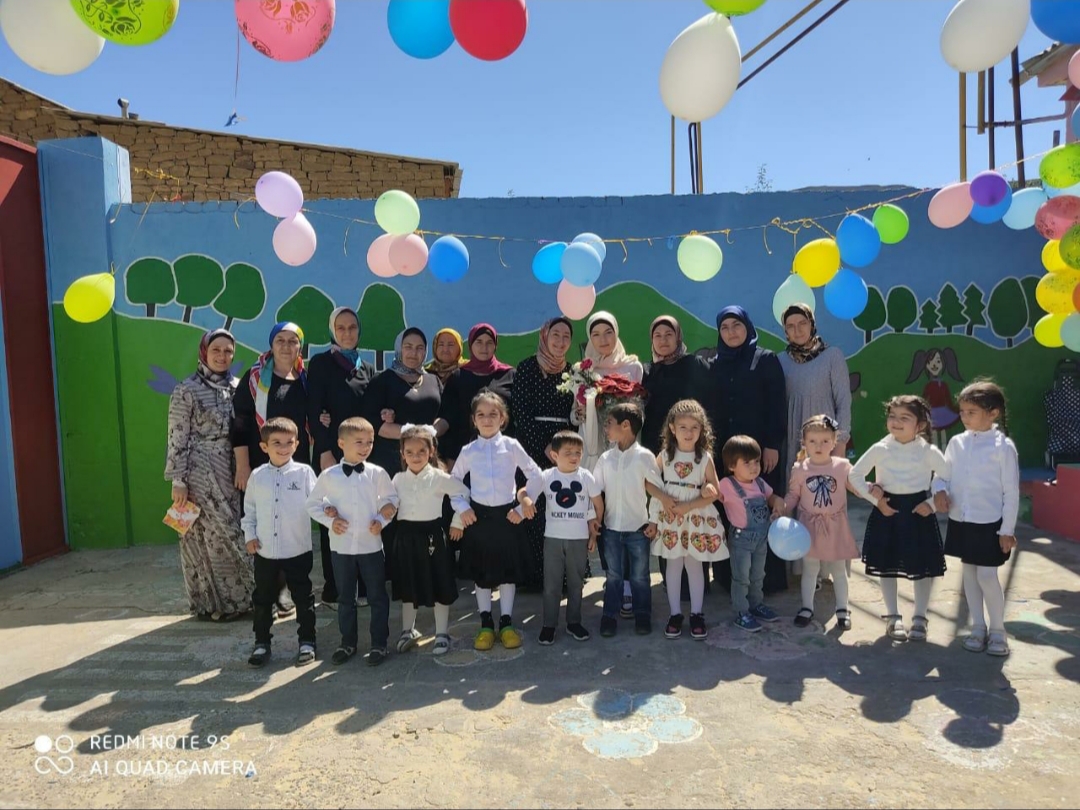 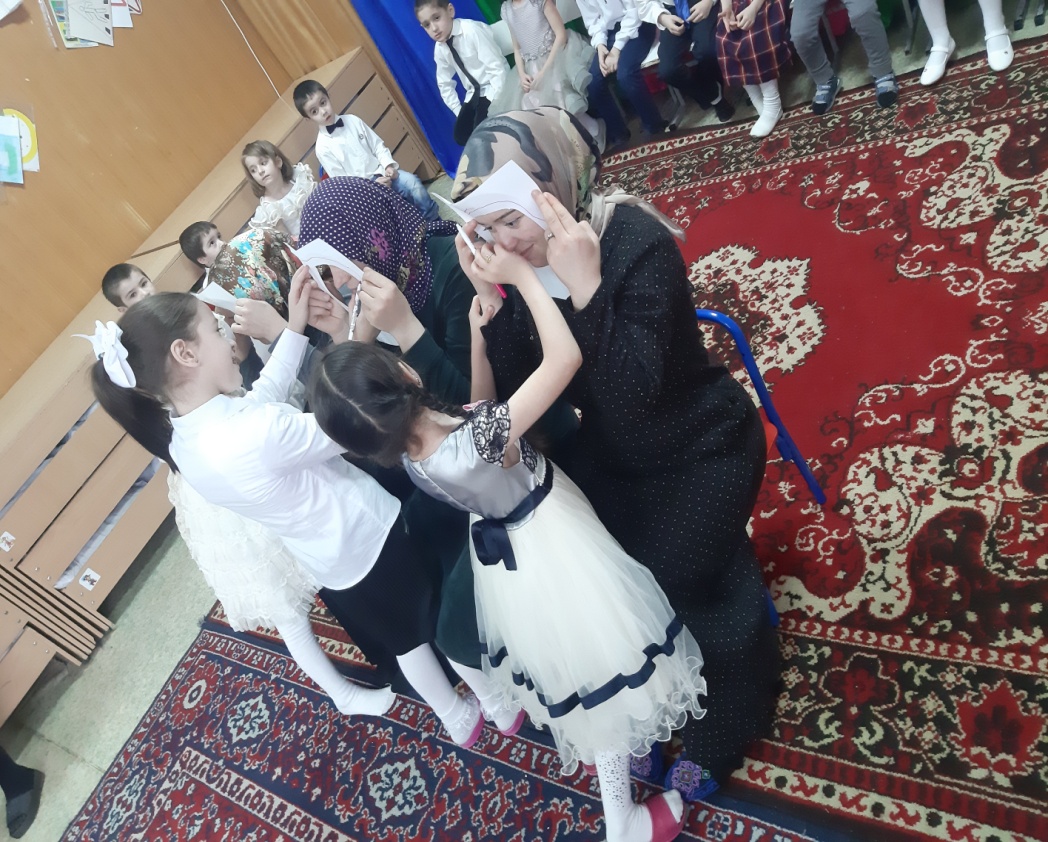 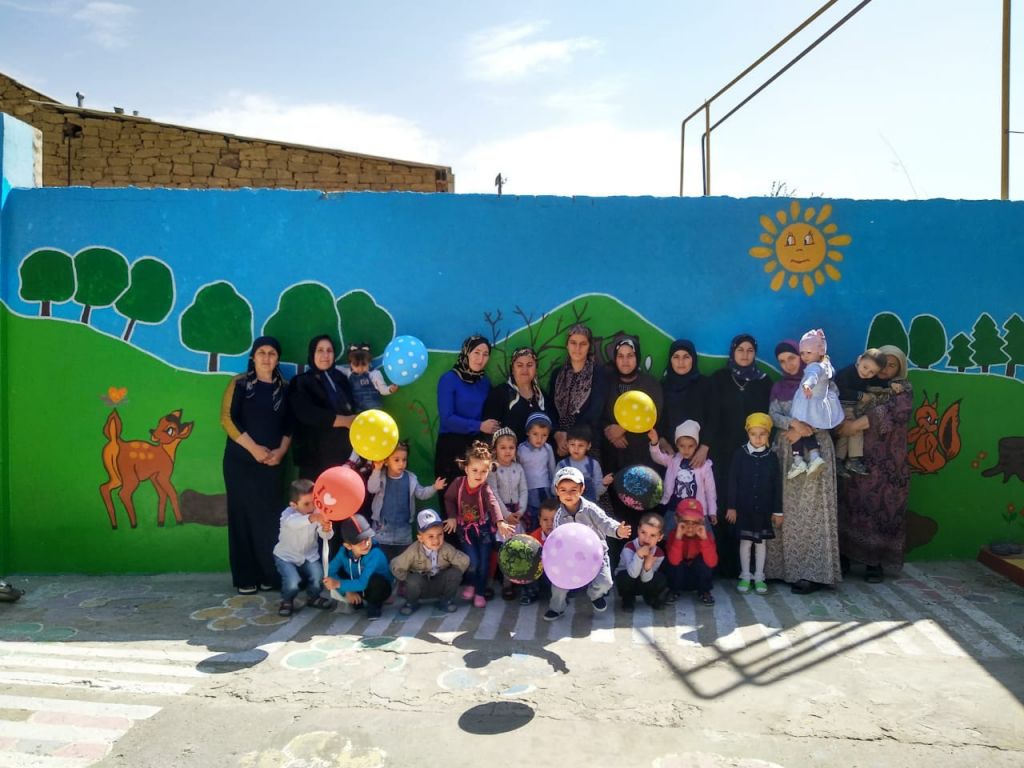 Консультационный центр
Родительское собрание
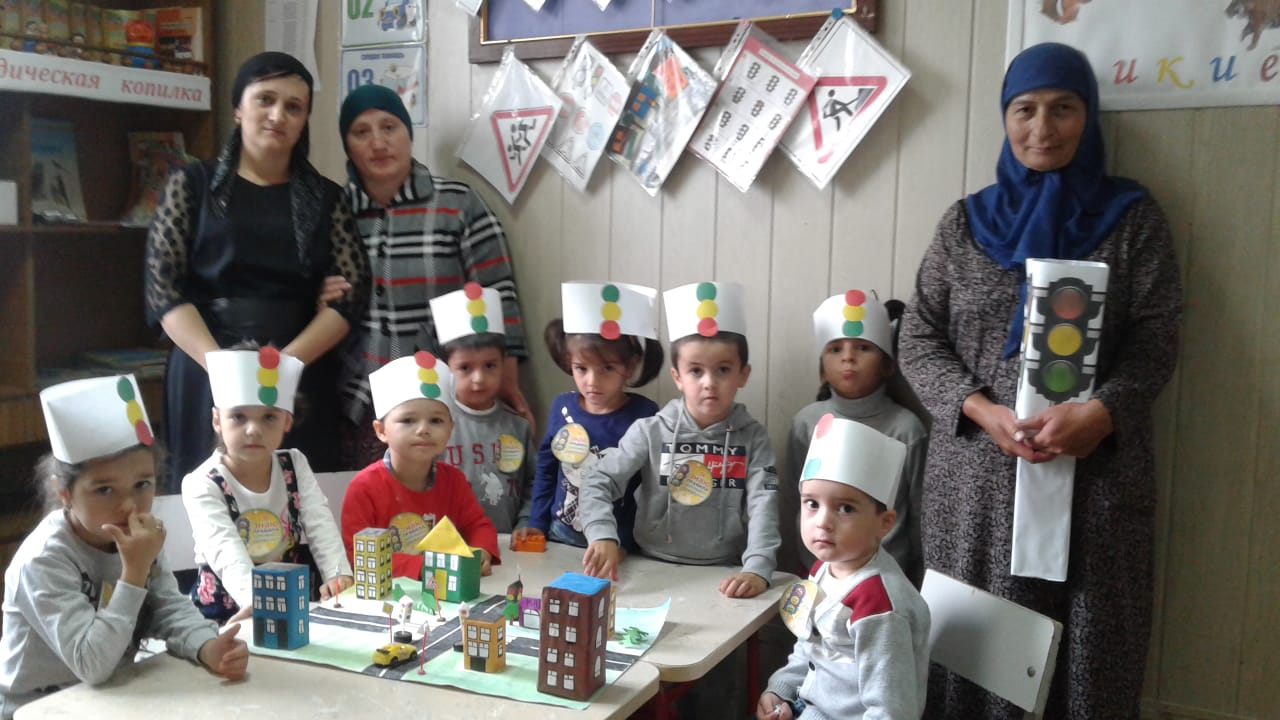